“Why do we have taxes?”
The Connection Between Taxation and Social Programs
“Certainty? In this world nothing is certain but death and taxes.”– Benjamin Franklin
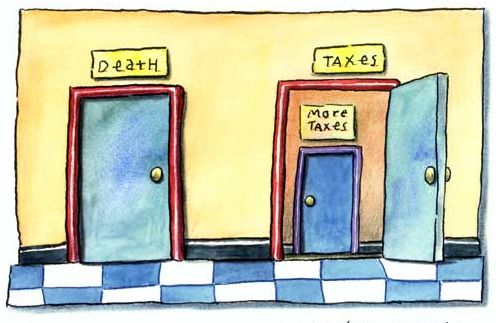 Why do we have taxes?
To pay for the government!
To help the government pay for the services it provides to its’ citizens, such as:
health care
 roads & highways
 Employment Insurance
 Environmental Controls
 Canada Pension Plan
 Old Age Security
 Education (universities, colleges, K-12 education)
 Crown Corporations (Canada Post, National Film Board, etc)
 Universal Child Care Benefit
  Immigration Services
 Military
 RCMP
 National Security (border patrols, passport offices, etc)
 Resource Conservation
 Social Services (child protection, affordable housing)
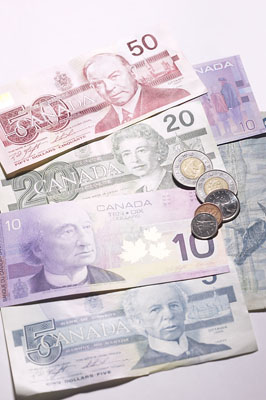 Types of Taxes
In Canada, the federal, provincial, and local government levels ALL collect taxes from citizens in a variety of different forms.
Federal Taxes: GST, income tax
Provincial Taxes: Alberta tax
Local Taxes: property tax
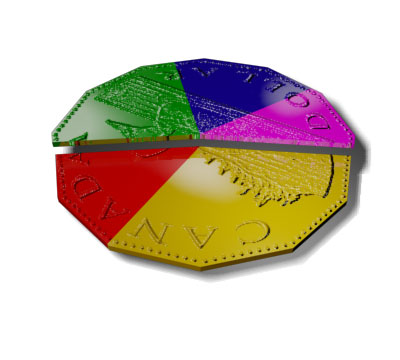 Transfer Payments
In Canada, the federal government transfer some of the taxes it receives from Canadians to the provinces of Canada, based on their level of need.
In Canada, these transfers include the Canada Health Transfer and the Canada Social Transfer.  These funds go towards social programs.
Death to Taxes
Every country and political party has different ideas on what types of taxes to collect, as well as how to spend those tax dollars within their country.
The money a country has to spend
from taxes is called a tax base.
In all countries, it’s against the law
to NOT pay taxes.  If you don’t, you
can go to jail for tax evasion.
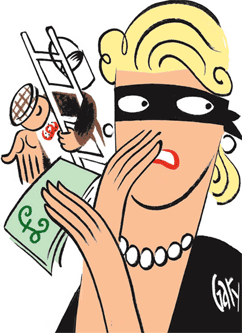 Other Illegals
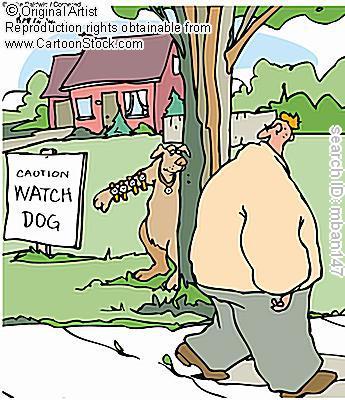 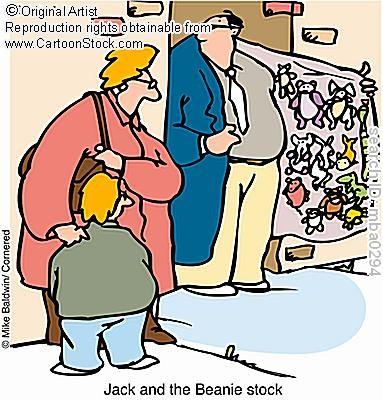 The Underground Economy
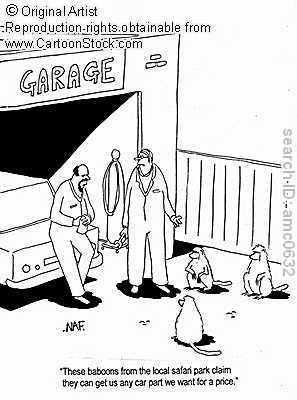 People who do not pay the taxes required by law are considered to be part of the ‘underground’ economy.
Why is it called ‘underground’?
Another term for the underground economy is the black market.
What effect do tax evaders have?
How does tax evasion affect law-abiding Canadians?
If Canadians fail to pay taxes as required, less money is available to governments to support social programs as well as to assist other programs.
How is the quality of life of Canadians affected?